HNO LEOPOLDO DE FRANCISCO PIO
Nombre Civil: Juan
Fecha de Nacimiento: 03 de agosto de 1877
Lugar de Nacimiento: Caravaca (Murcia)
Sexo: Varón
Fecha de Asesinato: 04 de octubre de 1936
Lugar de Asesinato: Playa La Malvarrosa (Valencia)
Orden: Hermanos Hospitalarios San Juan de Dios (OH)
Datos Biográficos Resumidos:
Ingresa en la Orden en el mes de noviembre de 1915. Ejerce el apostolado hospitalario en Carabanchel Alto, Barcelona, Sant Boi, Calafell y Valencia, donde se dedica a la limosna.
Profesión Solemne 06 de mayo de 1923,
Algo enfermo se ocupaba de atender a religiosos y sacerdotes ancianos enfermos y residentes en la clausura o dormitorio de los Hermanos.
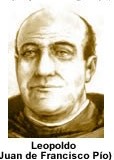 HNO LEOPOLDO DE FRANCISCO PIO
Datos Biográficos Extendidos:
Relato de los Hechos – Asesinato:
La situación bajo la presencia de los milicianos, intrigas asesinas y la muerte del superior han afectado a su mente y su comportamiento es de gran temor y enfermo. 
El 4 de octubre de 1936, pasa el interrogatorio como los demás y sigue la suerte de todos, muerte gritando: “¡Viva Cristo Rey”!
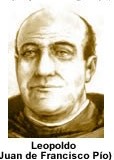 HNO LEOPOLDO DE FRANCISCO PIO
¿En qué lugar reposan sus restos mortales?
Es venerado en la Iglesia del Parc Sanitai Sant Boi de Deu de Sant Boi. 
¿En qué fecha fue beatificado?
13 de octubre de 2013, en Tarragona
¿En qué fecha fue canonizado?
Aún no está canonizado.
Fiesta Canónica:
25 de octubre 
06 de noviembre, Festividad de los Beatos Mártires durante la Persecución Religiosa en el siglo XX en España.
Fuente:
https://martireshospitalarios.com/valencia/bto-Leopoldo-de-francisco-pioo
https://martireshospitalarios.wordpress.com/quienes-fueron-2/
https://issuu.com/hsjd/docs/m__rtires_hospitalarios_de_san_juan (Hno Maurio Íñiguez de Heredia y 23 compañeros. Testimonio de Fe y Misericordia (1936.1937) por Cecilio Eseverri Chaverri.
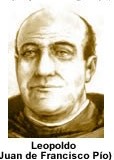